#МЫВМЕСТЕ
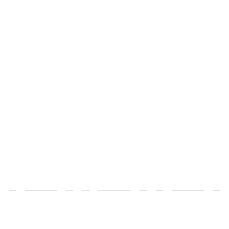 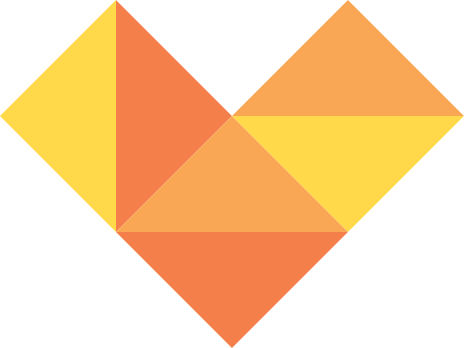 Конкурс лучших муниципальных практик и инициатив социально-экономического развития в муниципальных образованиях на территориях присутствия Госкорпорации «Росатом» в 2021 году
Волонтерский штаб «Ровесник»
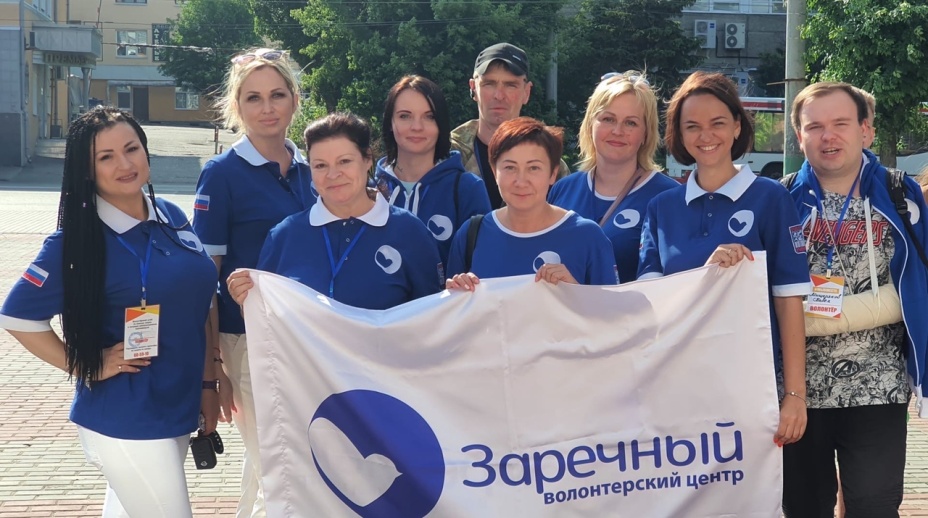 #МЫВМЕСТЕ
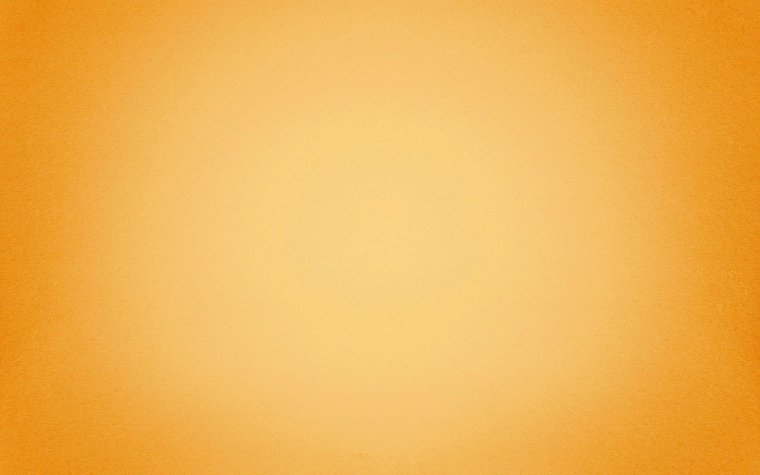 Волонтерский штаб «Ровесник»
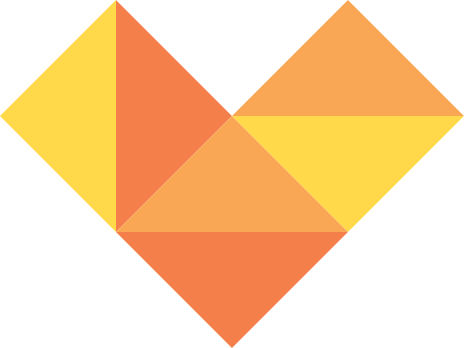 ЦЕЛЬ ПРОЕКТА
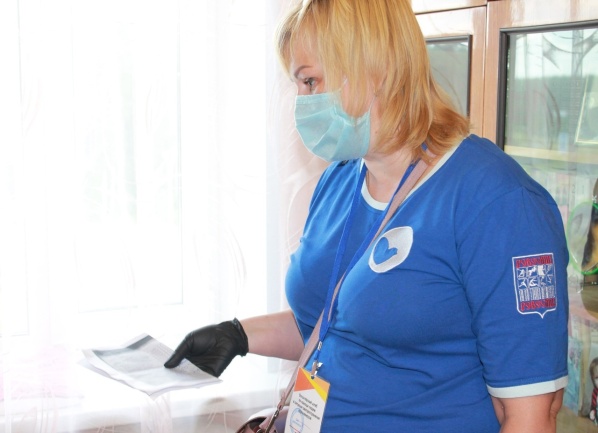 . 
. создание штаба для организации взаимопомощи   и противодействия новой коронавирусной инфекции.
ЗАДАЧИ ПРОЕКТА:
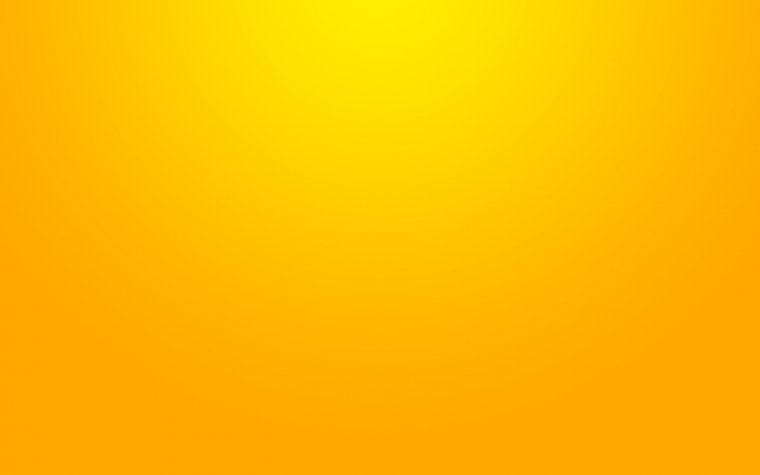 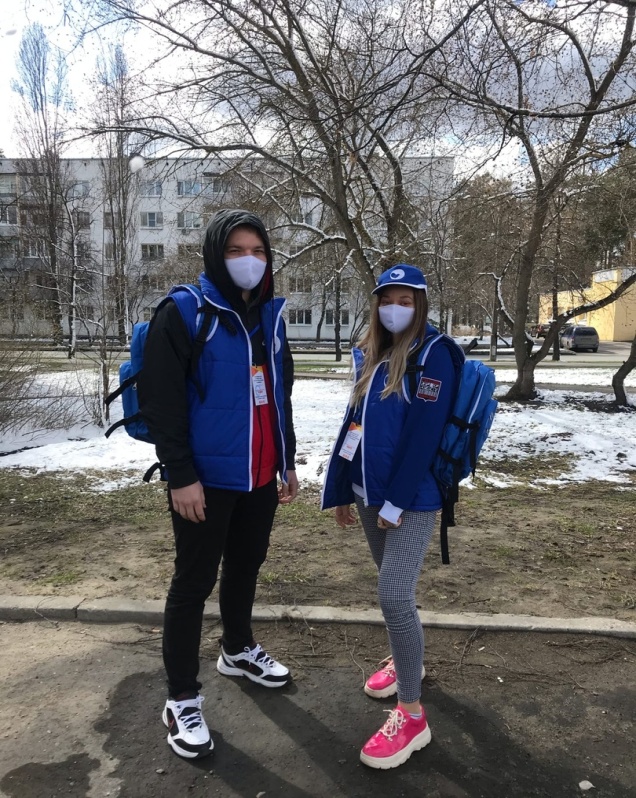 Обучение волонтёров штаба и создание безопасных условий для их добровольческой деятельности;
оказание помощи незащищённым слоям населения в доставке необходимых продуктов, лекарств и проч.; 
участие в организации профилактической работы среди горожан;
межведомственная координация и объединение усилий государственных служб и инициатив городского сообщества
#МЫВМЕСТЕ  ОБЪЕДИНИЛИ
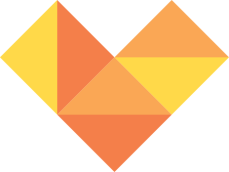 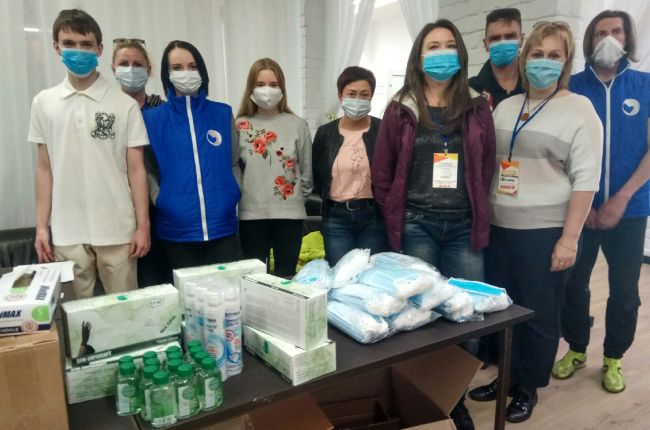 Партнёры проекта:
Некоммерческое партнерство «Информационный Альянс АТОМНЫЕ ГОРОДА»
Муниципальное автономное учреждение «Управление общественных связей» г. Заречный Пензенской области
Фонд поддержки городских инициатив
МП «Комбинат школьного питания»  г. Заречный Пензенской области 
ФГБУЗ «Медико-санитарной части № 59» ФМБА России
Собрание представителей г. Заречный Пензенской области
Департамент социального развития ЗАТО г. Заречный
Департамент образования ЗАТО г. Заречный Пензенской области
МУ "Управление городского развития и проектной деятельности"
Городские СМИ
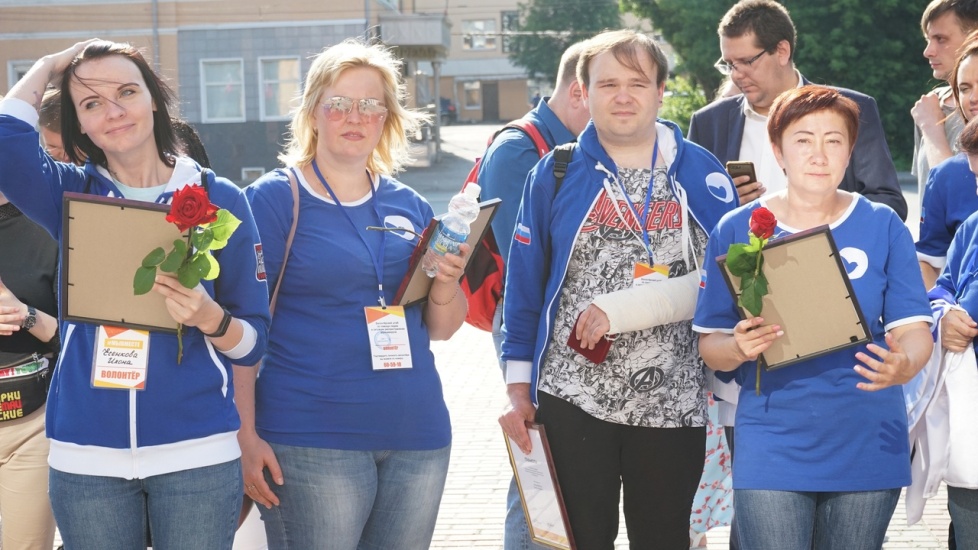 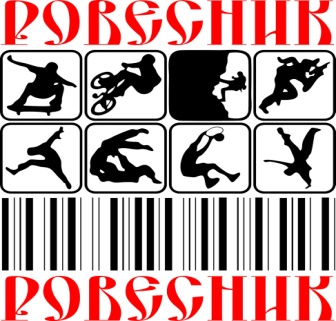 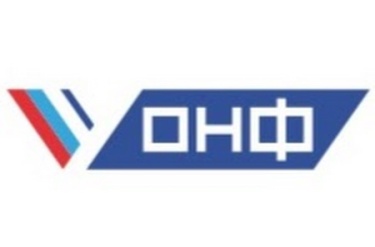 #МЫВМЕСТЕ  ПРОВЕЛИ
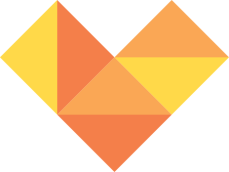 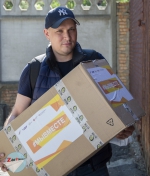 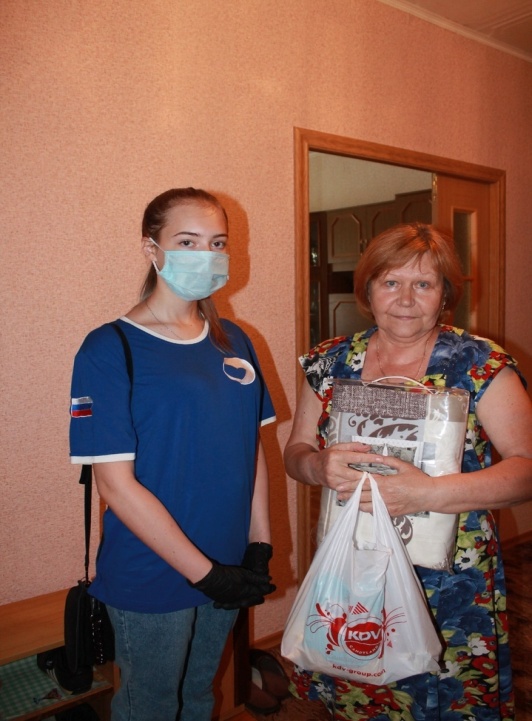 Информационно-профилактические акции  «Внимание: вьезд-выезд!»
"Надень маску!" 

Благотворительные акции
«Тележка добра» #ЗаречныйГоворитСпасибо 

Добровольческие акции:
«Окна улыбаются»
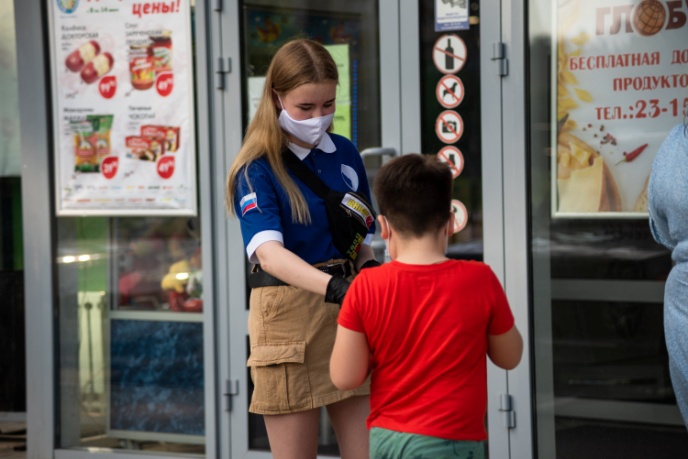 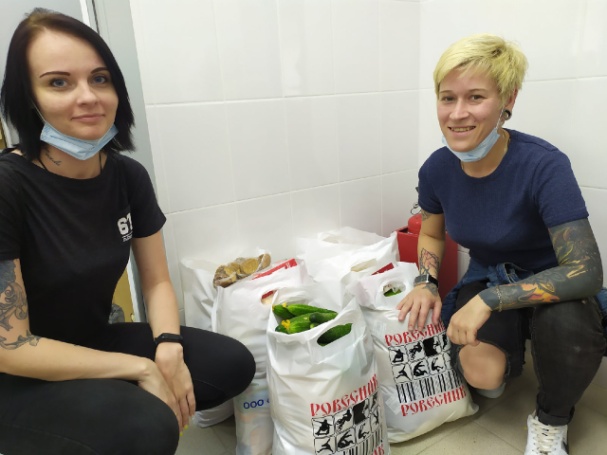 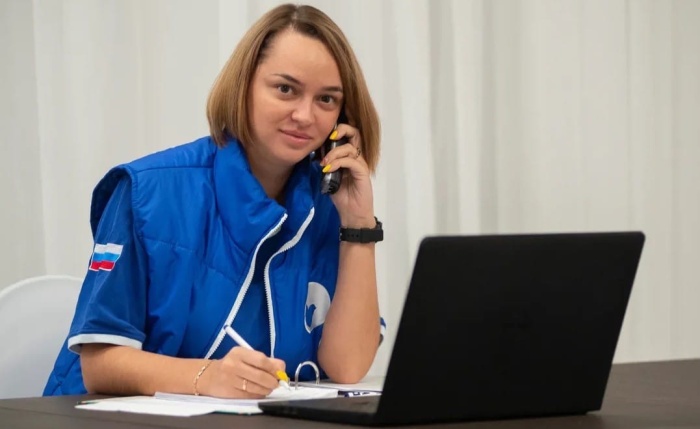 #МЫВМЕСТЕ  ИНФОРМИРОВАЛИ
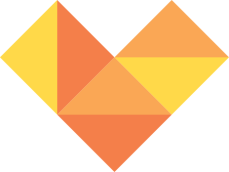 Информационная открытость проекта
упоминаний в СМИ
Наличие видеоконтента:
Регулярные публикации в социальных сетях:
Городской волонтерский центр г. Заречный Пензенской области   https://vk.com/volunteerzarechny
МАУ «МОЛОДЁЖНО-ДОСУГОВЫЙ ЦЕНТР «РОВЕСНИК»  г. Заречный Пензенской области https://vk.com/ro_vesnik
Отражение деятельности на сайтах:
https://rovesnik58.ru/                                                                      https://zarechniypenza.bezformata.com/
http://www.zarechny.zato.ru
https://gorodz.info/news/
http://za-kultu.ru/institutions/mau-mdts-rovesnik/novosti/
https://gorodz.info
https://www.vesti.ru
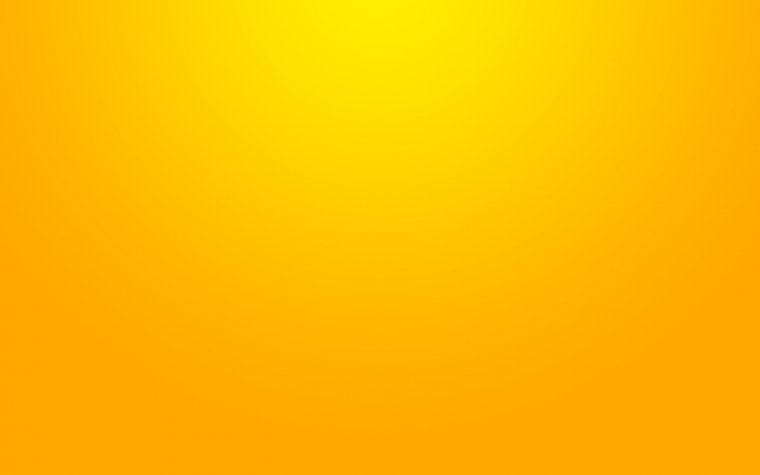 Информационные партнёры
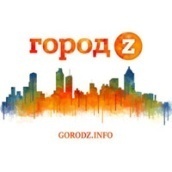 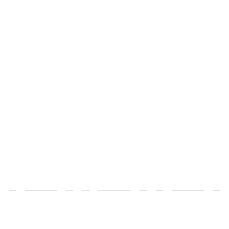 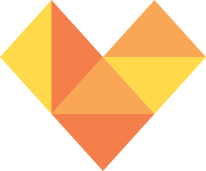 #МЫВМЕСТЕ  ПОМОГЛИ
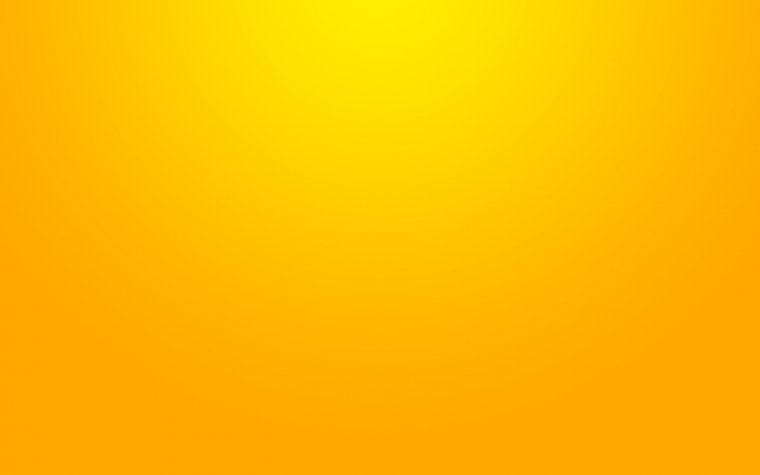 Добровольцами оказана помощь более чем 3000 человек: выполнено более 1200 доставок продуктов и  медикаментов, отработано около 2600  прочих обращений  горожан, среди них:
.•	ветераны Великой Отечественной войны и атомной отрасли, одинокие горожане преклонного возраста (65+) на самоизоляции; 
•	лица с ограниченными возможностями здоровья, маломобильные граждане;
•	семьи, находящиеся на карантине (согласно предписанию), в том числе с несовершеннолетними детьми
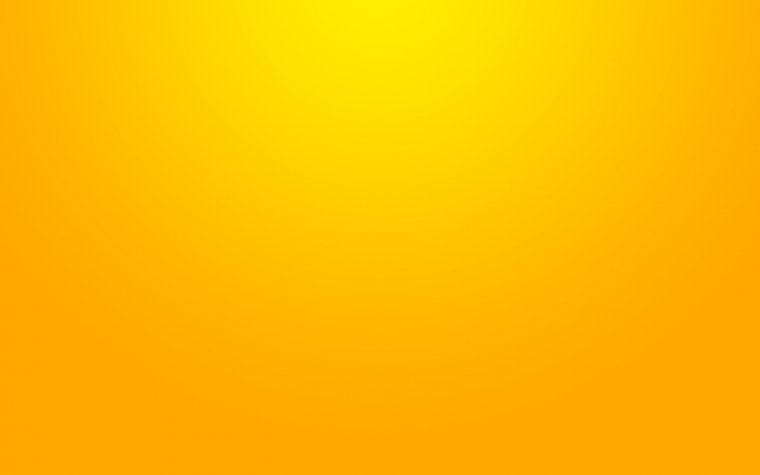 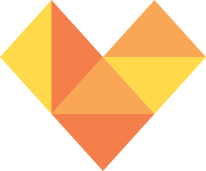 #МЫВМЕСТЕ  ПОМОГЛИ
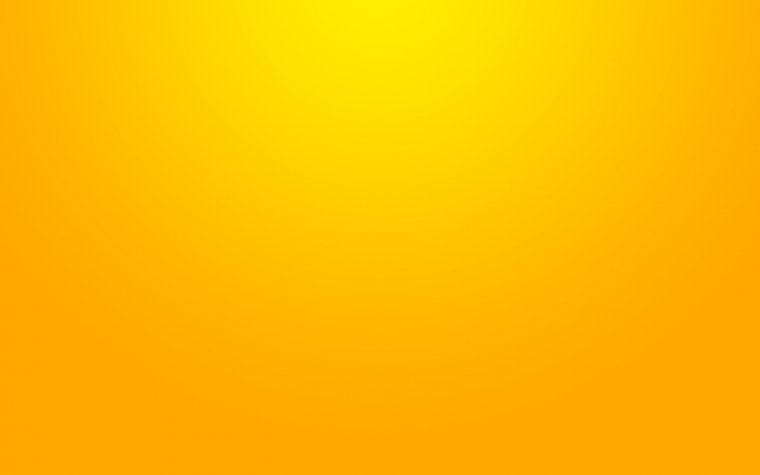 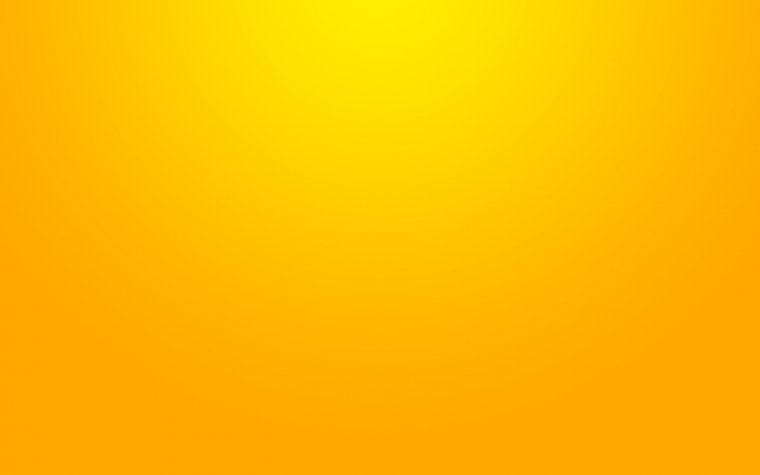 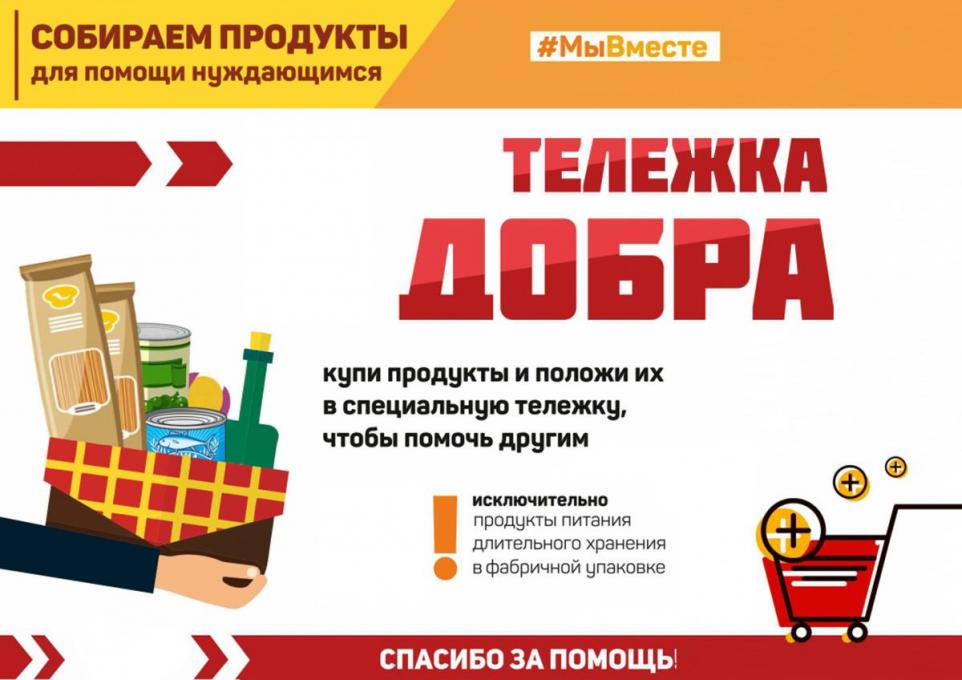 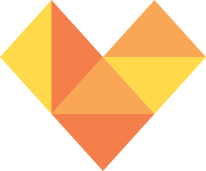 #МЫВМЕСТЕ  ПОМОГЛИ
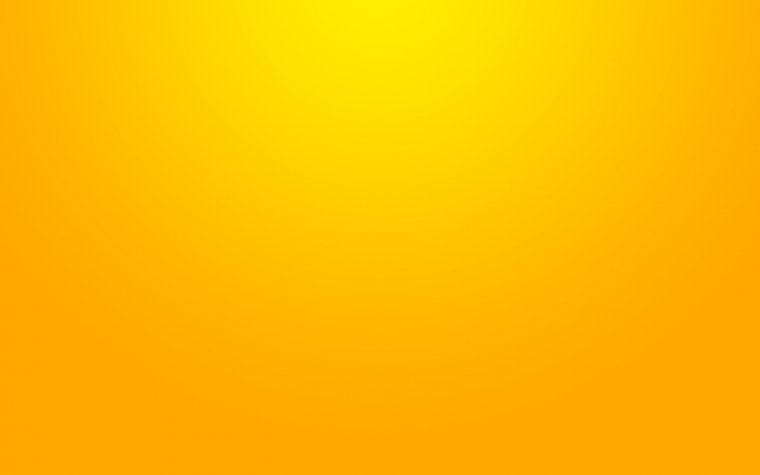 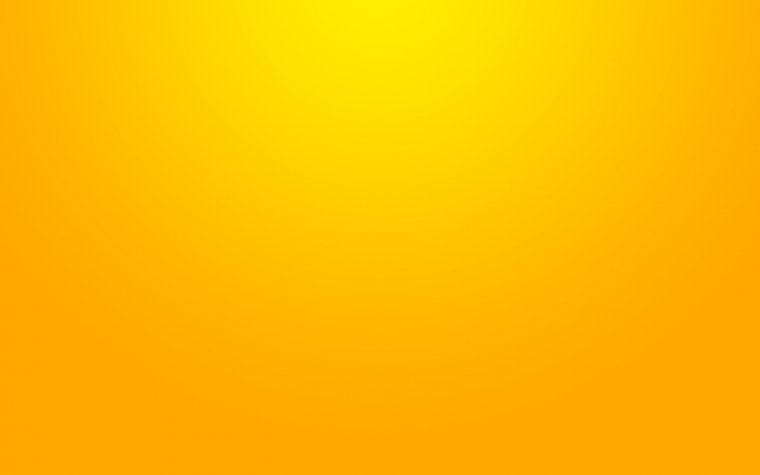 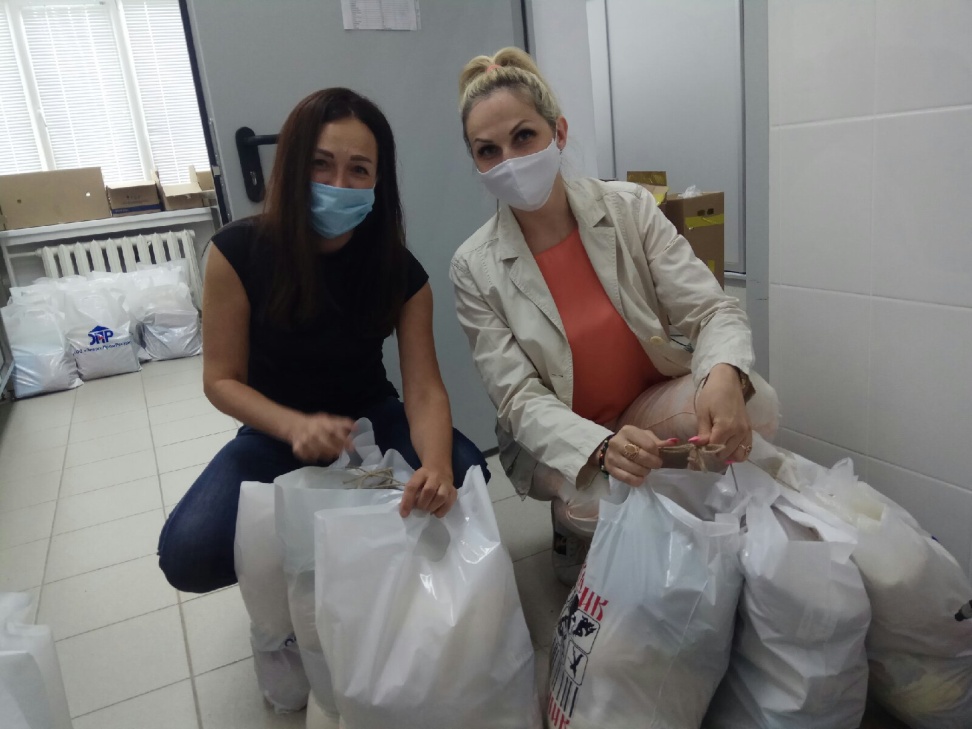 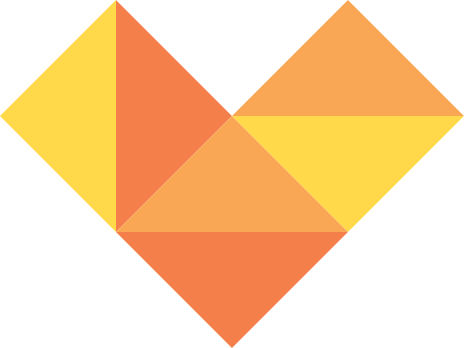 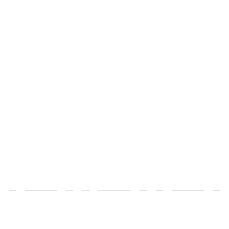 #МЫВМЕСТЕ БЛАГОДАРИЛИ
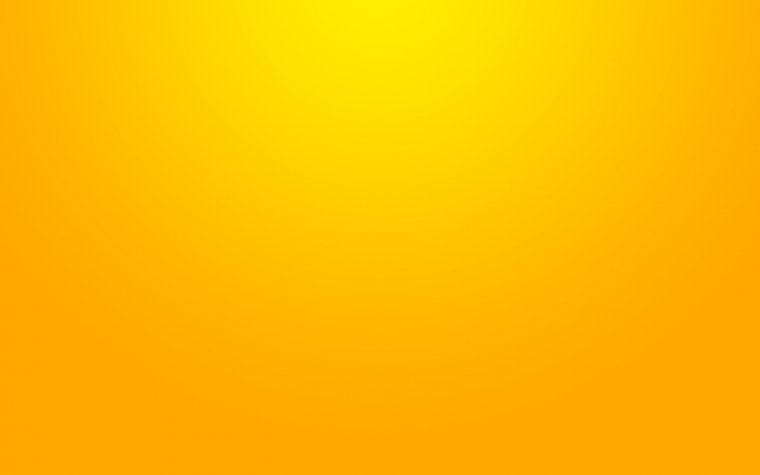 260
зрителей
Торжественная церемония награждения волонтеров Общероссийской акции взаимопомощи #МыВместе (г. Пенза)

 Торжественная церемония награждения горожан "Заречный говорит: СПАСИБО!»
150 зрителей
Волонтёры штаба награждены:
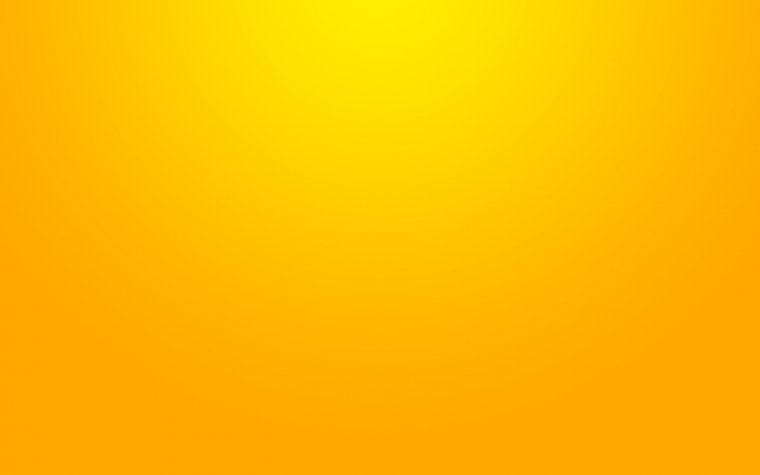 Грамотой Президента РФ и памятной медалью «За бескорыстный вклад в организацию Общероссийской акции взаимопомощи #МыВместе»
 
Благодарностью Губернатора Пензенской области

Почетной Грамотой Главы г.Заречный Пензенской области

Благодарностью Главы г.Заречный Пензенской области

Почетной Грамотой Собрания представителей г. Заречный Пензенской области
15
человек
1 человек
2 человека
6 человек
4 человека
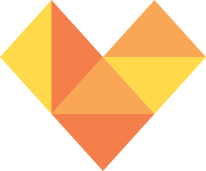 #МЫВМЕСТЕ 
 Лидеры практики
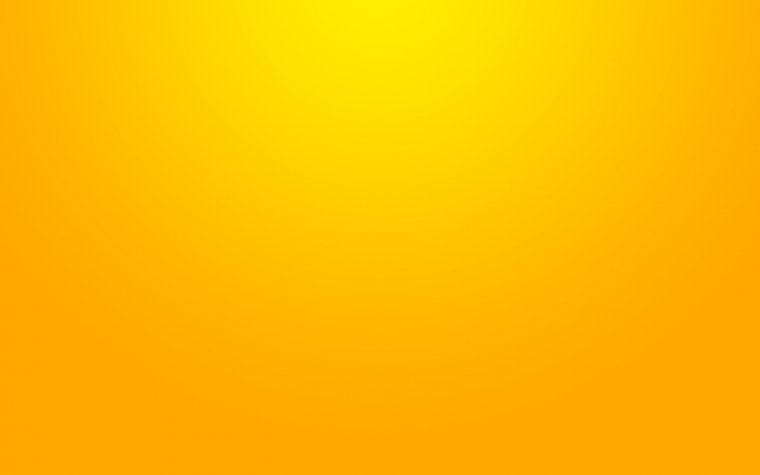 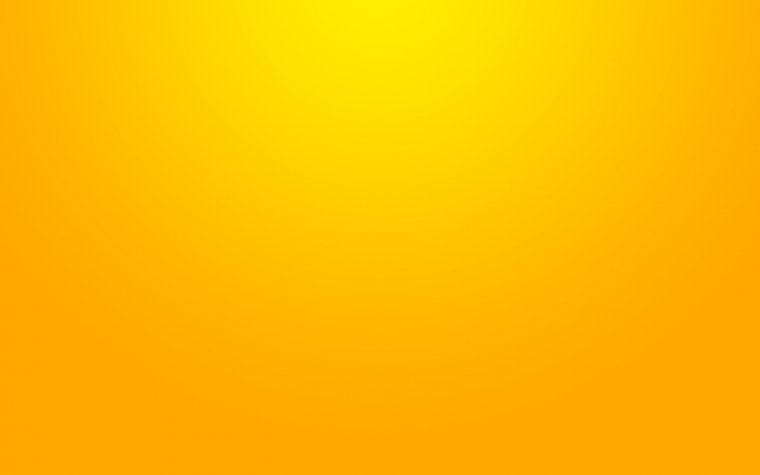